Térinformatikai alapok „Patchworkshop”
EFOP-3.6.2-16-2017-00007
Tematika
Mi a térinformatika? 

Adatforrások, eszközök, alkalmazási területek

Térinformatikai modellek
A vektoros modell általános áttekintése
A raszteres modell általános áttekintése

Vektoros adatbázisok használata gyakorlatban
Adatbázis szerkesztés
Tematikus térkép készítése
Megjelenítés
Jelmagyarázat
Feliratozás
Térinformatika
A térképezés a minket körülvevő világ egy (vagy több) speciális szempont alapján történő leképezése, és ennek grafikus formában történő megjelenítése.
Térinformatika meghatározása
„hatékony eszközök halmaza a valós világból származó térbeli adatok igény szerinti gyűjtésére, tárolására és előhívására, átalakítására és megjelenítésére.” 
“Egy döntéstámogató rendszer, amely magába foglalja a térben vonatkoztatott adatok interakcióját egy problémamegoldó környezetben”. 

Mindkét állítás igaz!
Térinformatika
Geographic Information System (GIS)
Funkciói:
1. adatbevitel (térbeli koncepciók, adatmodellek, stb.)
2. adattárolás és visszakeresés (adatbázis kezelés) 
3. elemzés (adatok manipulációja, vizsgálata és megerősítése) 
4. kimenet (megjelenítés és termékgenerálás). 
Más adatbázis rendszerektől az adatok térbeli „lokációja”, a valós földrajzi térben való elhelyezése különbözteti meg.
Térinformatika
A problémák, amelyeket a térinformatika képes megoldani, kapcsolatban vannak a 
helyzettel (hol?), 
az azonosítással (mi van ott?), 
a trendekkel (mi változott azóta?), 
az optimális útvonallal (melyik a legjobb út?), 
a mintákkal (milyen kapcsolatok vannak?) 
a modellekkel (mi van, ha ...?).
Térinformatika
Adatforrásai:
Koordináták:
Geodézia
GPS
Terepi mérések (pl. geofizikai mérések, meteorológia állomások)
Terepi mintavételek (pl. interjúk, talajmintavétel)
Archív térképi adatok:
Pl. Topográfiai térképek
Távérzékelés:
Légi vagy műholdas
Optikai szenzorok adatai, radar, lézeres
Térinformatika
Alkalmazási területek:
Kutatás 
Meteorológia
Mezőgazdaság és ipar
Navigáció
Webes térinformatika (pl. Google Maps/Earth)
Mentők, katasztófavédelem (térképi válasz összetett kérdésekre, pl. optimális Helikopter leszállóhely kiválasztása erdős területen történő mentéshez.)
Település tervezés és üzemeltetés
Közmű cégek
Ingatlanpiac
Bankok és biztosítók
Marketing
Szórakoztató ipar (filmek, számítógépes játékok
 stb…
Raszteres modell
Az információ az egyes péppontokhoz van hozzárendelve
Folytonos és tematikus
Térbeli felbontás
Spektrális felbontás
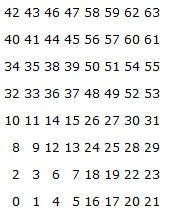 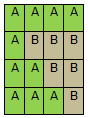 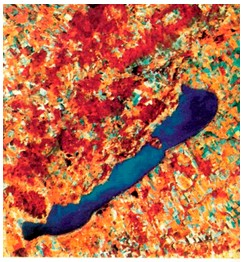 Vektoros modell
Entitás -> objektum
Elemei:
Pont (pl. fák)
Vonal (pl. utak)
Poligon (pl. település határ)
Mögöttük egy adatbázis 
található, amely az egyes
objektumokhoz tartozó 
attribútumokat, rekordokat
tartalmazza
Topológia
Rétegek
Vektor-raszter összehasonlítás
Köszönetnyilvánítás
A kutatást az EFOP-3.6.2-16-2017-00007 azonosító számú, Az intelligens, fenntartható és inkluzív társadalom fejlesztésének aspektusai: társadalmi, technológiai, innovációs hálózatok a foglalkoztatásban és a digitális gazdaságban című projekt támogatta.
A projekt az Európai Unió támogatásával, az Európai Szociális Alap és Magyarország költségvetése társfinanszírozásában valósul meg.
KÖSZÖNÖM A FIGYELMET!